DISTRIBUSI BINOMIAL
By. SITI SYARAH MAULYDIA, M.Pd
DISTRIBUSI BINOMIAL
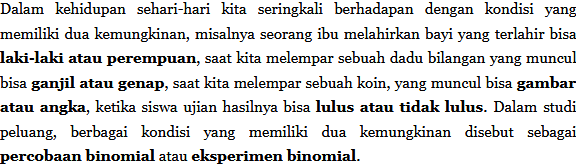 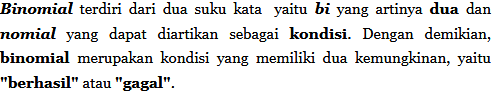 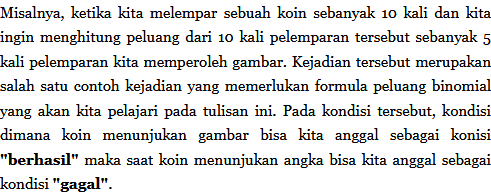 Syarat-syarat Percobaan Binomial
1.
Percobaan dilakukan dengan n pengulangan
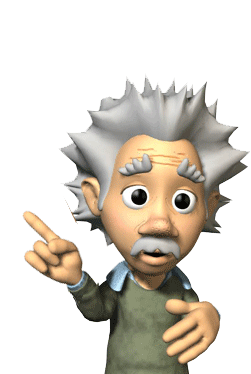 Dalam setiap pengulangan, hasilnya dapat dinyatakan menjadi sukses atau gagal
2.
Peluang untuk sukses dinyatakan dengan p, sedangkan peluang gagal dinyatakan dengan q. Sukses dan gagal memiliki peluang yang sama pada setiap pengulangan percobaan
3.
Pengulangan-pengulangan percobaan bersifat bebas satu sama lain
4.
Definisi
Keterangan :
	p adalah peluang sukses,	n adalah banyaknya pengulangan	x adalah banyaknya sukses dalam n kali pengulangan.
CONTOH NO.1
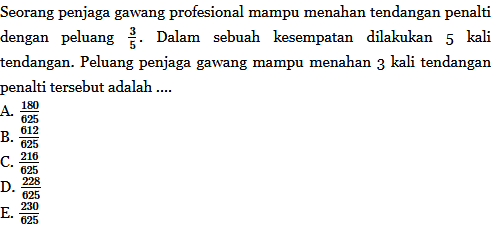 PENYELESAIAN
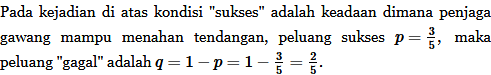 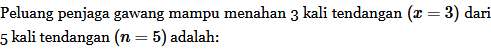 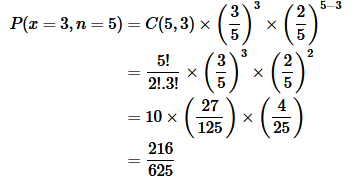 CONTOH NO.2
Dalam sebuah kotak terdapat 7 bola yang 3 diantaranya berwarna merah. Jika dari dalam kotak diambil bola satu per satu sampai dengan 3 kali, dimana setelah pengambilan, bola dikembalikan lagi ke dalam kotak untuk pengambilan berikutnya. Hitunglah peluang terambilnya bola merah sebanyak satu kali?
PENYELESAIAN
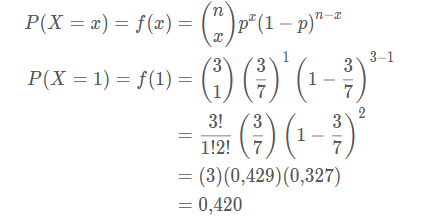 CONTOH NO.3
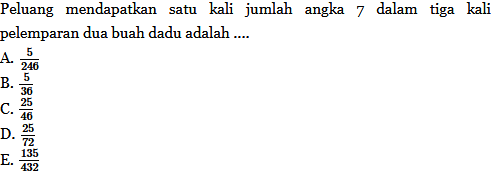 PENYELESAIAN
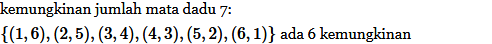 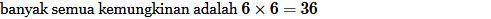 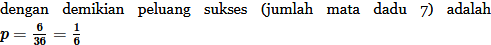 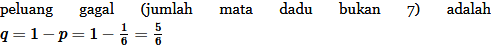 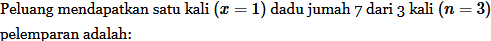 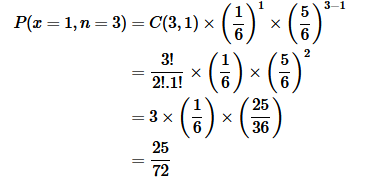 CONTOH NO.4
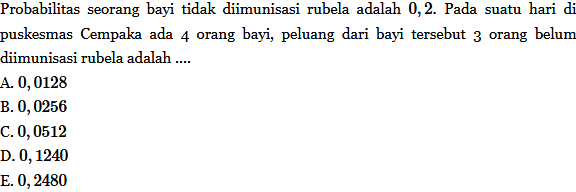 PENYELESAIAN
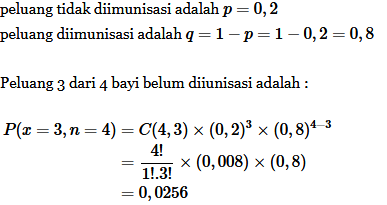 CONTOH NO.5
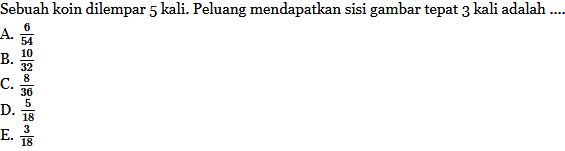 PENYELESAIAN
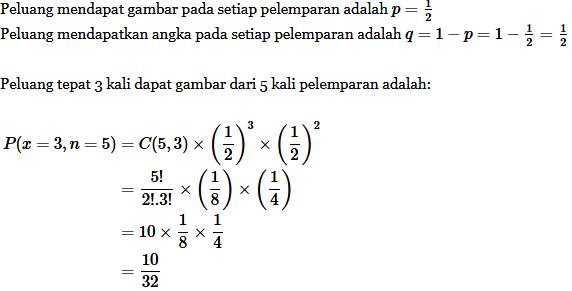